ESTUDOS PARA TRAVESSIA A SECORIO GRANDE – SÃO JOSÉ DO NORTE
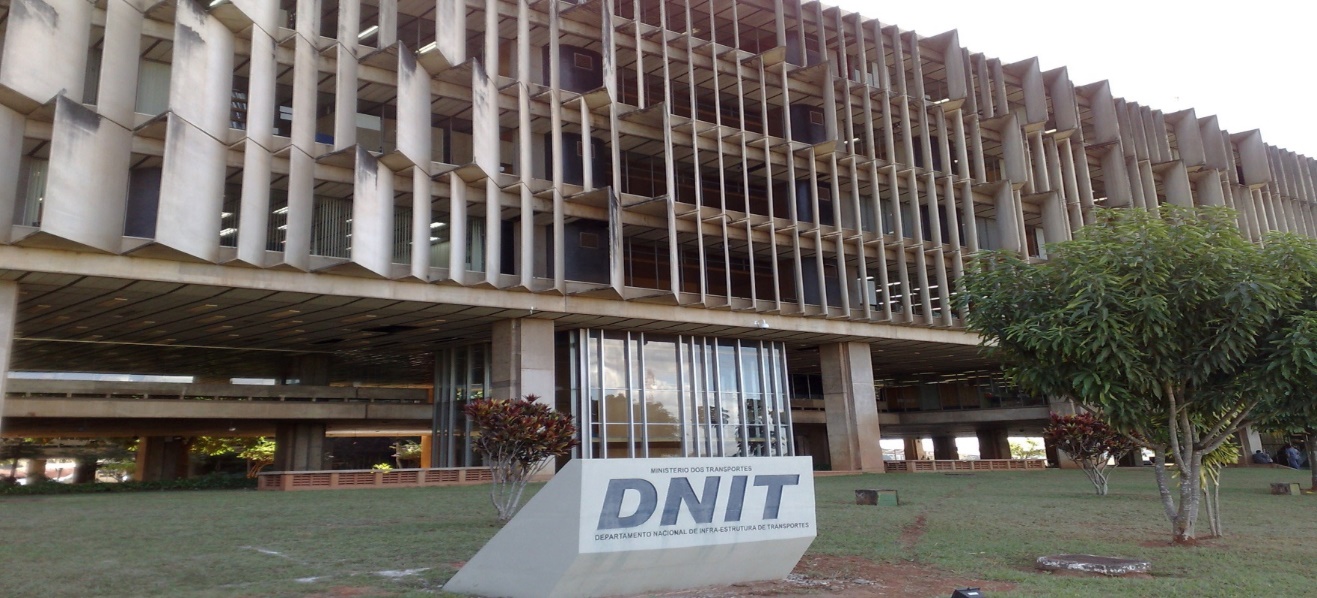 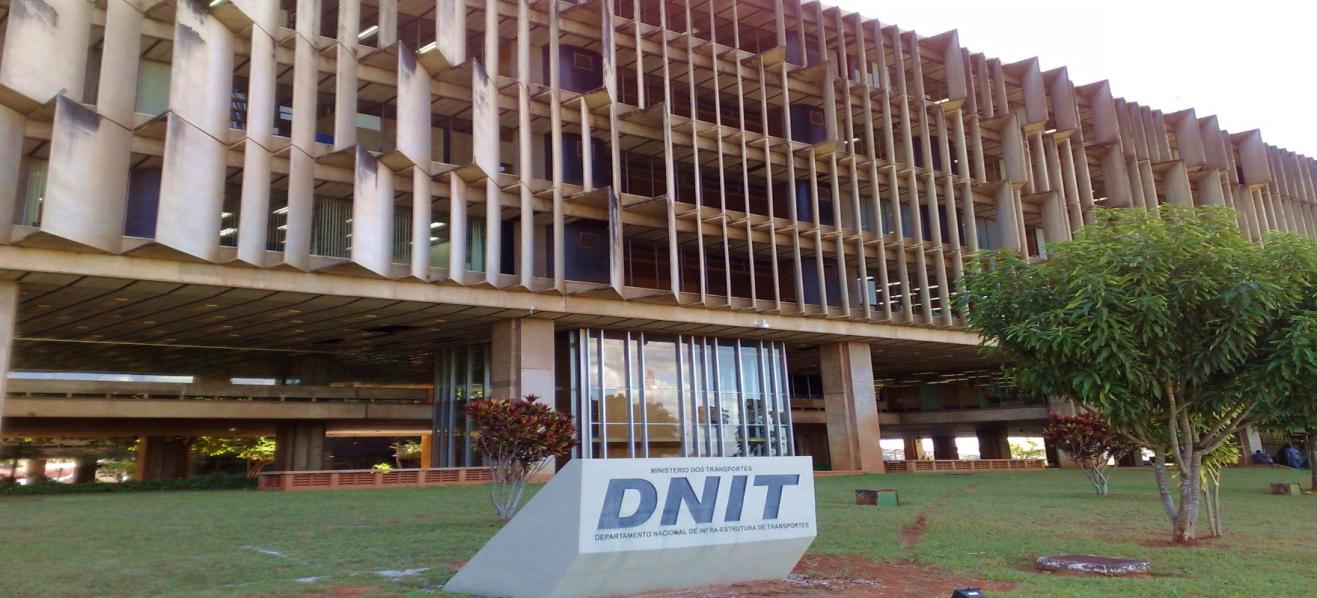 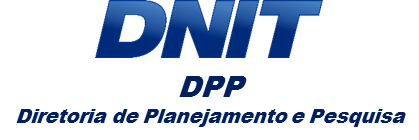 Adailton Cardoso Dias
Diretor de Planejamento e Pesquisa - Interino
Brasília, Maio/2014
www.dnit.gov.br
NECESSIDADE E BENEFÍCIOS
Atender às demandas advindas do aumento do número de veículos e da circulação de cargas entre as duas cidades, com a previsão da expansão do porto de Rio Grande, com implantação de terminais em São José do Norte.

Instalação do EBR – Estaleiros do Brasil Ltda em São José do Norte, com investimentos de cerca de R$ 1,2 bilhão, que exigirá melhoria no acesso aos mercados e serviços de Rio Grande e Pelotas.

Atualmente o trânsito de veículos de Porto Alegre/ Rio Grande é realizado em sua quase totalidade via BR-116/BR-392. A travessia a seco permitirá a divisão do fluxo de veículos entre o atual trajeto e a BR-101 que liga o norte do Estado ao município de São José do Norte. A construção da ponte/túnel permitirá a redução de custos no transporte de cargas, bem como no tempo necessário para o deslocamento norte-sul do Estado, além de retirar parte do tráfego pesado que se serve do porto de Rio Grande da área urbana de Porto Alegre.
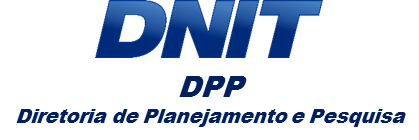 ALTERNATIVA: ADEQUAÇÃO DA TRAVESSIA EXISTENTE
Construir novos atracadouros para as balsas, retirando o tráfego da área urbana das duas cidades.
Construir novo traçado ligando a BR-101 ao novo atracadouro no lado de São José do Norte.
Adequar a travessia urbana do novo atracadouro no lado de Rio Grande até a BR-392.
Melhorar o serviço com a modernização da frota e aumento do número de embarcações.
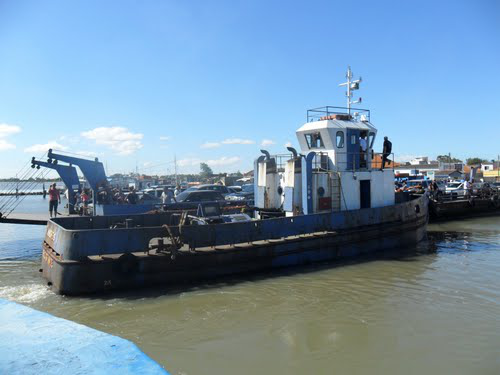 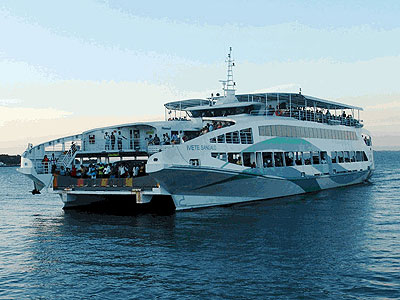 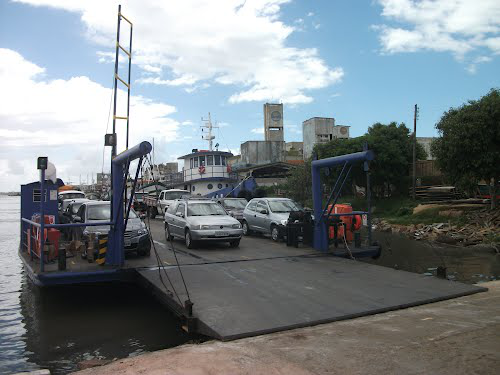 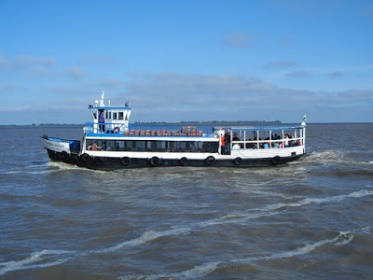 ALTERNATIVA: PONTE COM ADEQUAÇÃO DA TRAVESSIA URBANA DE RIO GRANDE
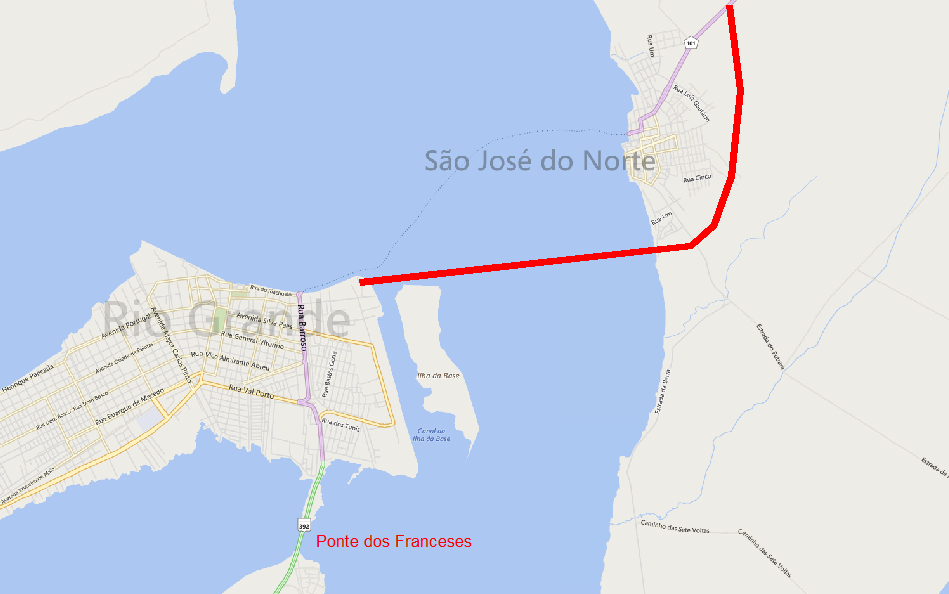 Construir uma ponte ligando Rio Grande à São José do Norte.
Construção de acesso à BR-101 pelo lado de São José do Norte.
Adequação da travessia urbana de Rio Grande.
Avaliar a necessidade de adequação da Ponte dos Franceses.
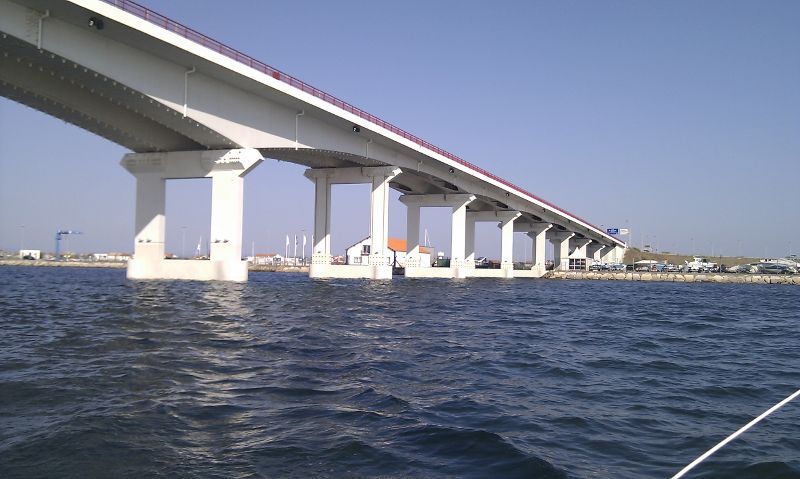 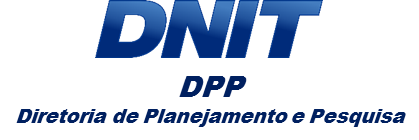 ALTERNATIVA: PONTES E TRAVESSIA DA ILHA DOS MARINHEIROS
Construir um novo traçado envolvendo pontes, rodovias e viadutos ligando a BR-101 à BR-392 pelo lado norte das duas cidades, sem interferir com suas áreas urbanas.
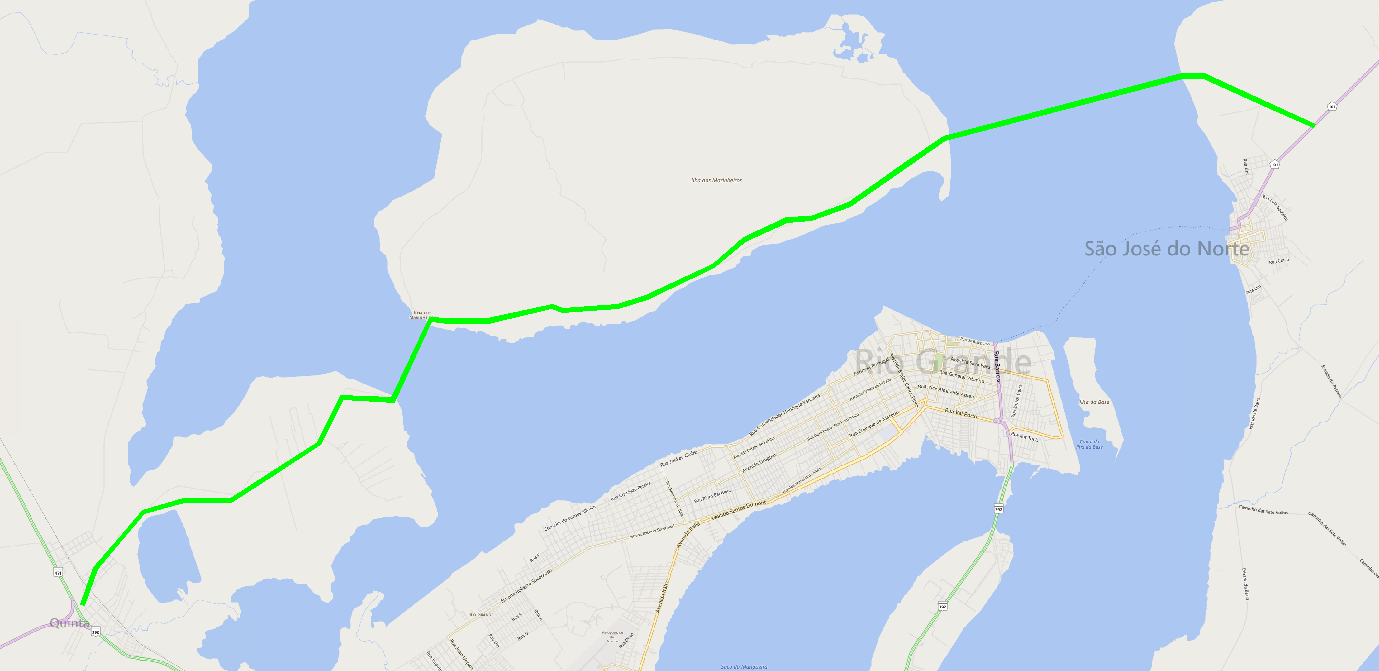 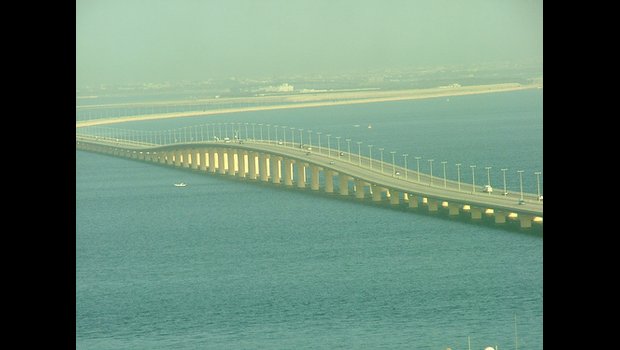 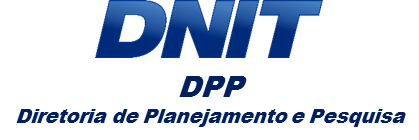 ALTERNATIVA: PONTE LEVADIÇA MÓVEL
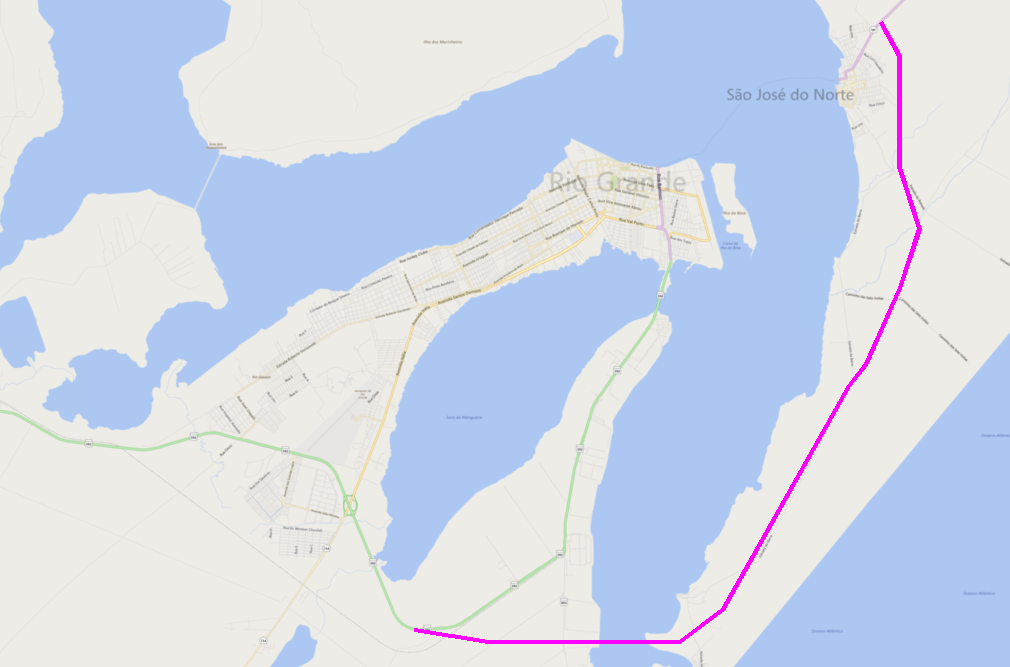 Construir uma Ponte Levadiça (Móvel) nas proximidades da barra do Rio Grande.
Construir novo trecho de acesso entre a BR-101 e ponte, e desta para a BR-392.
Estima-se que a ponte deverá ter vão, no canal navegável, com altura e largura suficientes para a passagem de pelo menos 80% do tráfego naval sem a necessidade de abertura e fechamento do tráfego rodoviário. O trafego só será interrompido para a passagem de embarcações de grande porte. (Ex.: Plataformas de Petróleo) .
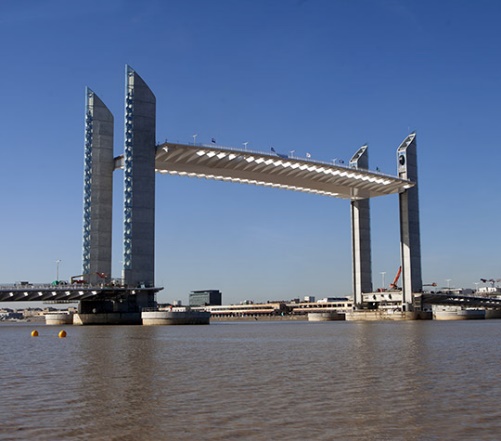 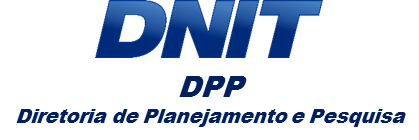 ALTERNATIVA: TÚNEL SUBAQUÁTICO
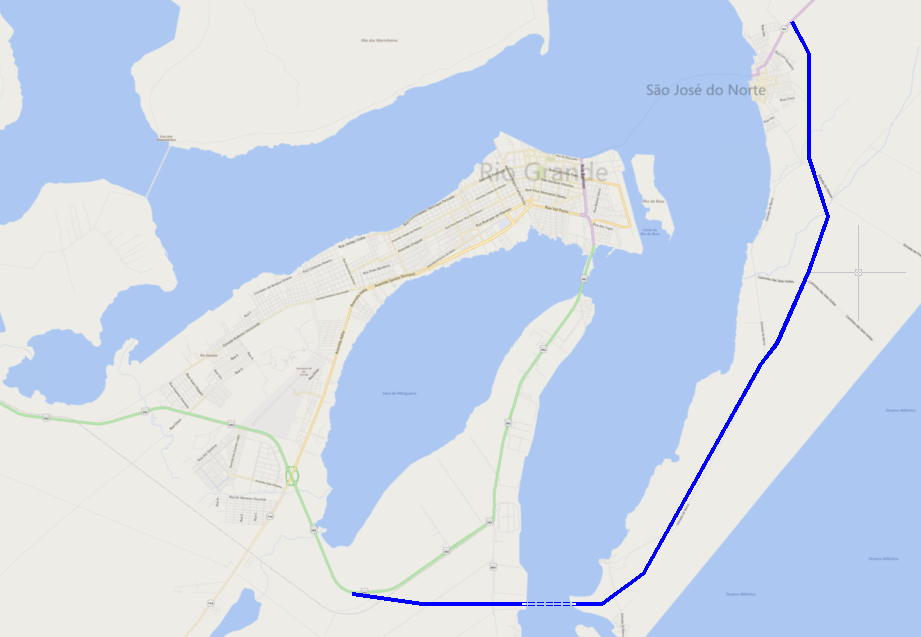 Construir um túnel submerso nas proximidades da barra do Rio Grande .
Construir novo trecho entre a BR-101 e o túnel, bem assim do túnel até a BR-392.
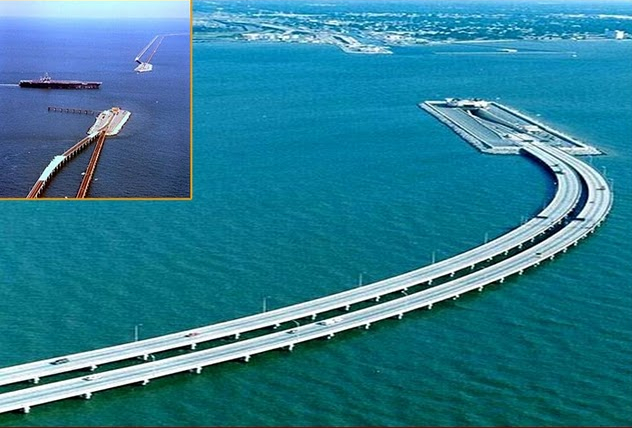 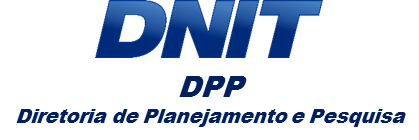 COMPARATIVO DAS PRINCIPAIS ALTERNATIVAS
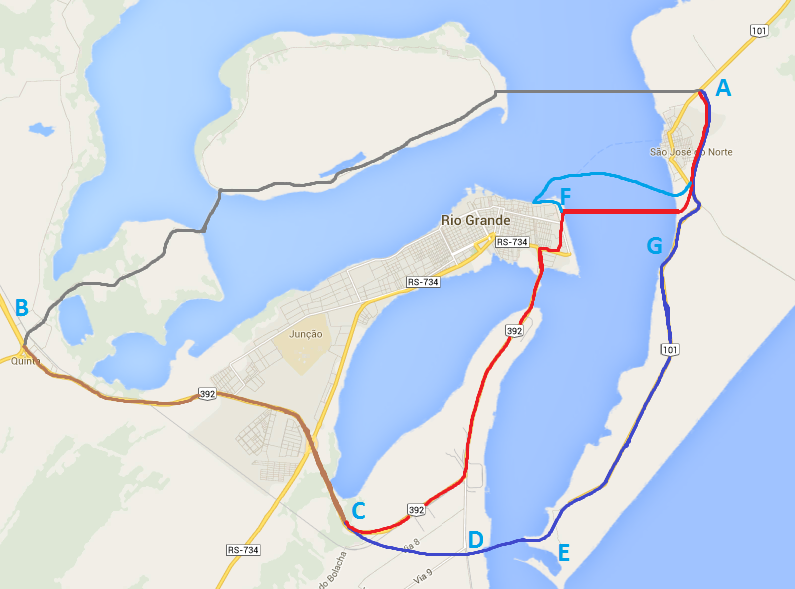 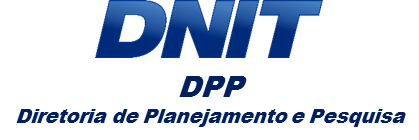 AVALIAÇÃO PRELIMINAR DAS DUAS PRINCIPAIS SOLUÇÕES PREVISTAS
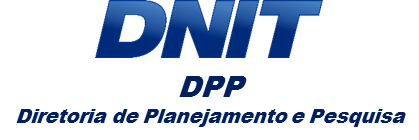 CRONOGRAMA ESTIMATIVO
CONCLUSÃO DOS TERMOS DE REFERÊNCIA: JUN/2014

PUBLICAÇÃO DO EDITAL: JUL/2014

LICITAÇÃO: SET/2014

CONTRATAÇÃO: OUT/2014

PREVISÃO DE CONCLUSÃO DOS ESTUDOS: NOV/2015
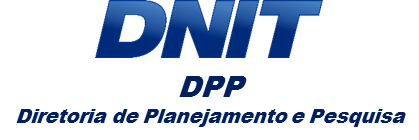 ESTUDOS PARA TRAVESSIA A SECORIO GRANDE – SÃO JOSÉ DO NORTE
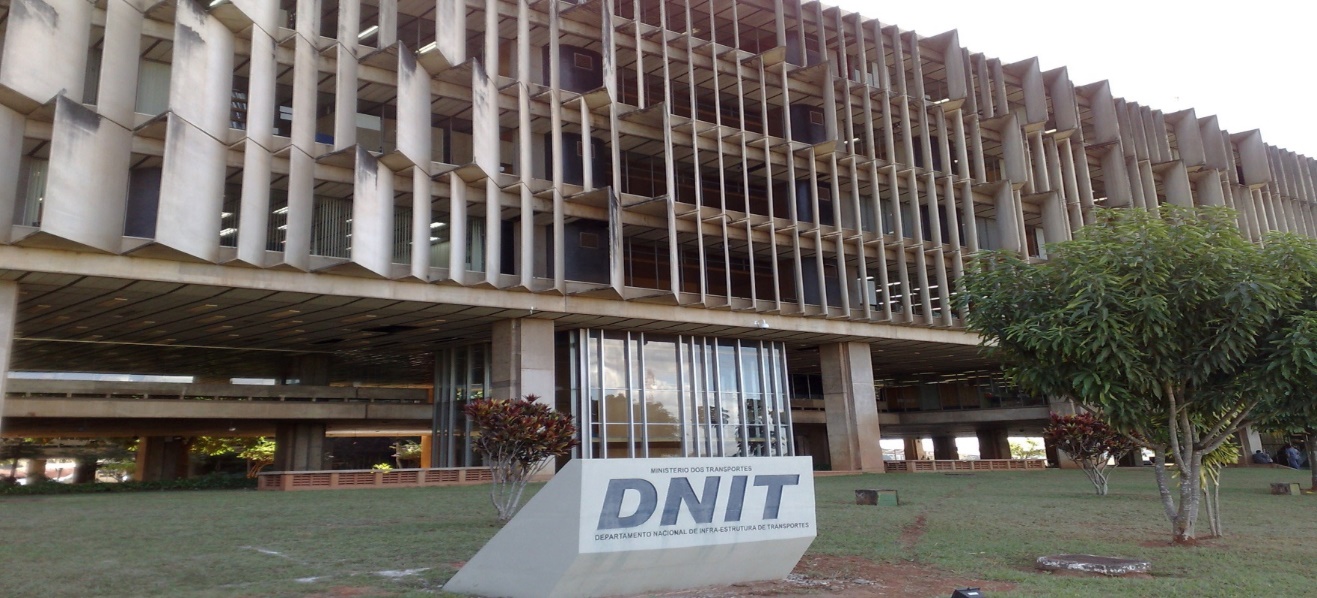 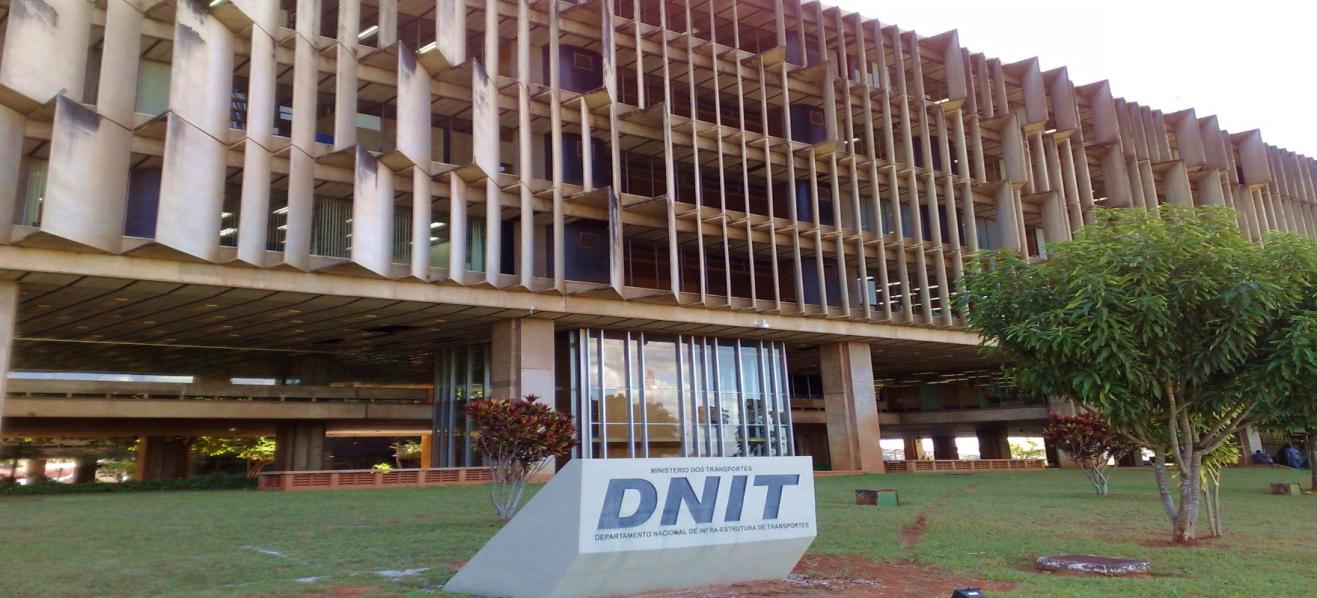 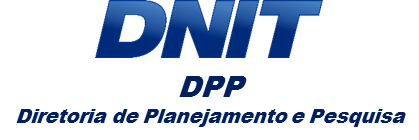 Adailton Cardoso Dias
Diretor de Planejamento e Pesquisa - Interinoadailton.dias@dnit.gov.br
planejamento.@dnit.gov.br
Brasília, Maio/2014